«Изготовление по образцу из полуфабрикатов кукольной мебели - стул»


 Работу выполнила:
 Карева Светлана Николаевна
 учитель начальных классов 
ГОАУ коррекционной школы – интернат №5 
 п. г . т. Прогресс Амурской области.
Загадки
На четырёх ногах стою.
   Ходить я вовсе не могу,
   Когда устанешь ты гулять,
   Ты можешь сесть и отдыхать.

   С ногами, а не ходит,
   Со спинкой, а не лежит.
Тема урока
«Изготовление по образцу из
полуфабрикатов кукольной мебели -стул».
Цели урока:
Научить изготавливать кукольную мебель; работать со столярными инструментами;
Развивать внимание, зрительное восприятие;
Воспитывать трудолюбие и аккуратное отношение к работе.
Стулья из разного материала
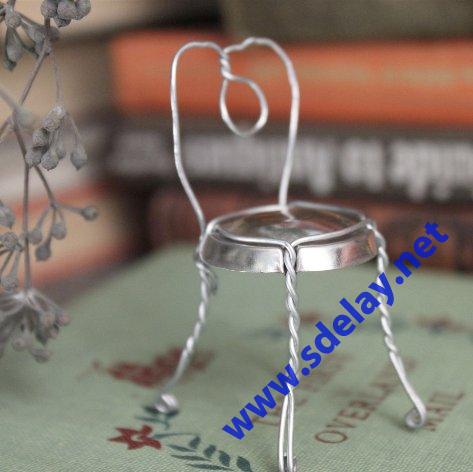 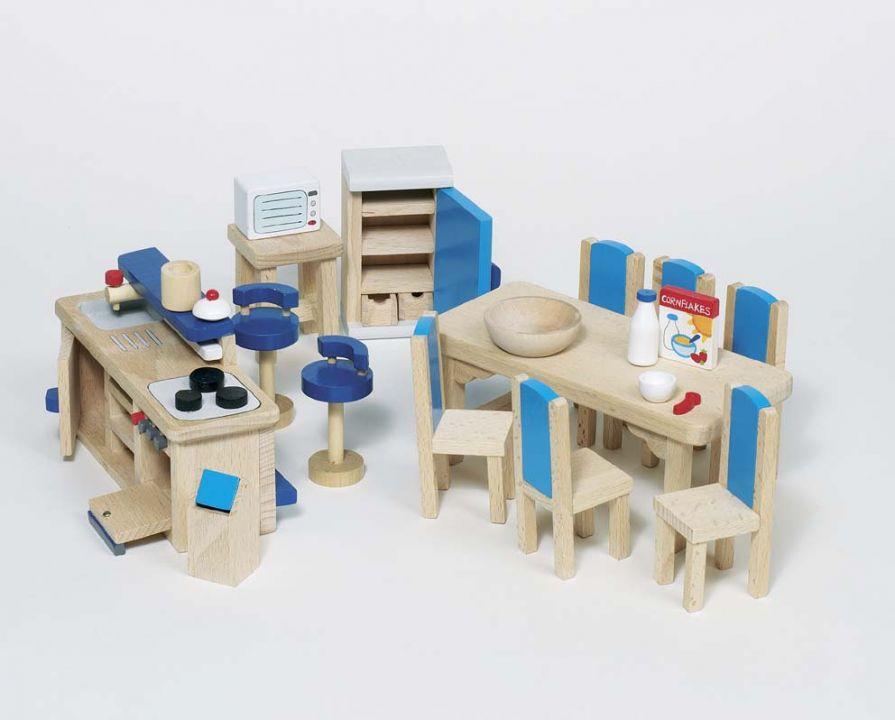 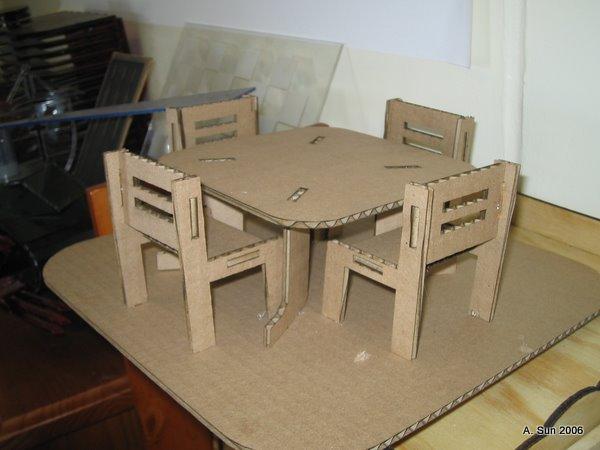 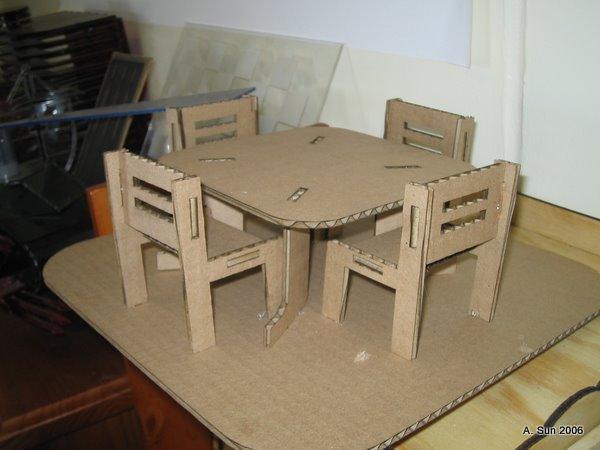 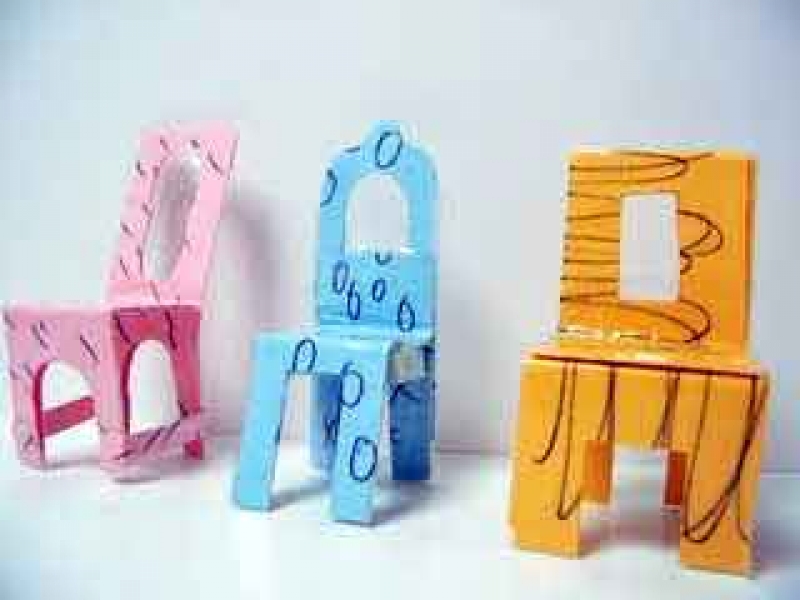 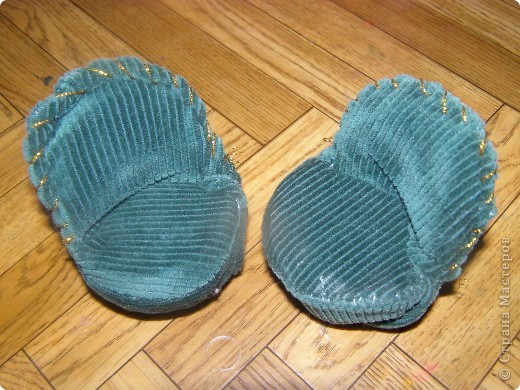 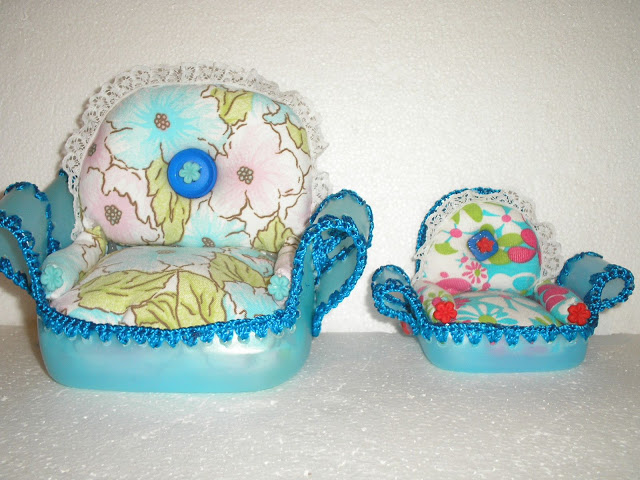 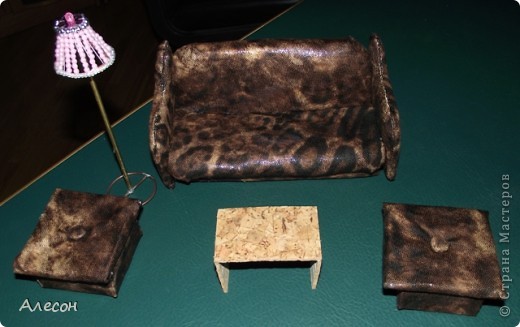 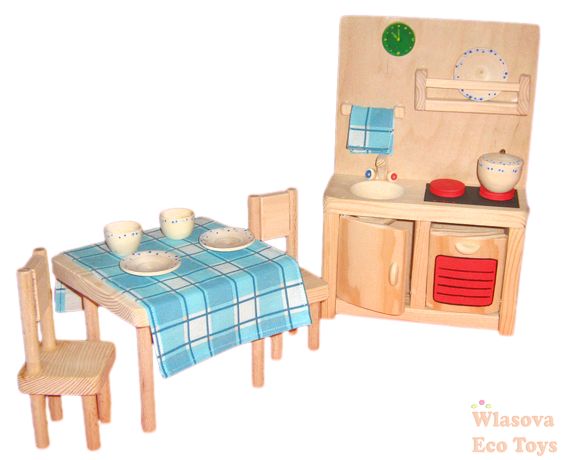 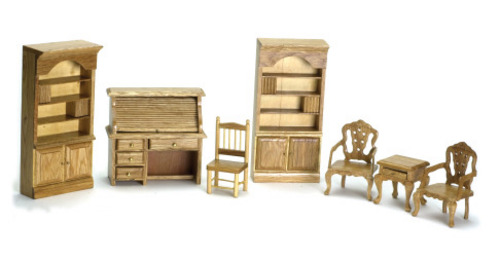 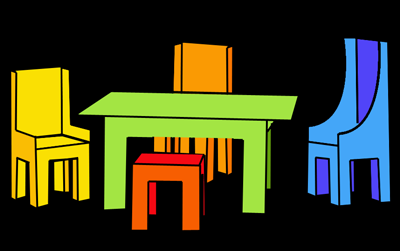 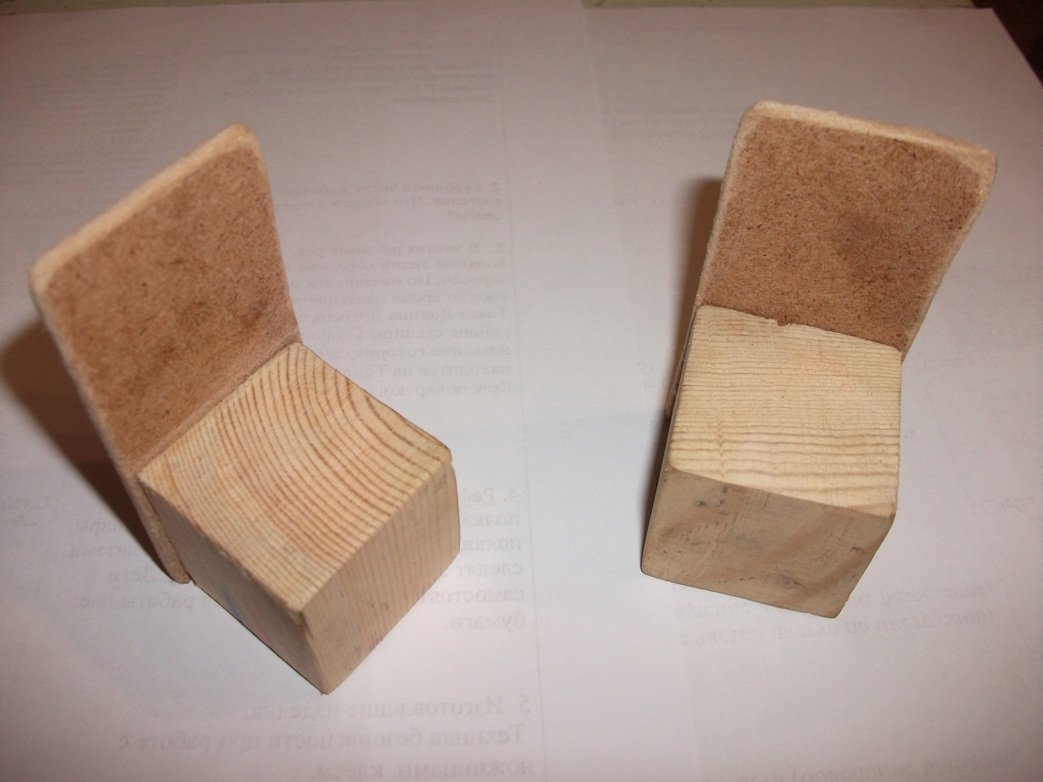 Техника безопасности
Работать молотком с хорошо насаженными и исправленными (без трещин) ручками;
Ударять по головке гвоздя так, чтобы направление удара приходилось точно вдоль стержня;
Не стоять за спиной ученика;
Держать молоток за конец рукоятки.;
При ударах смотреть на шляпку гвоздя.
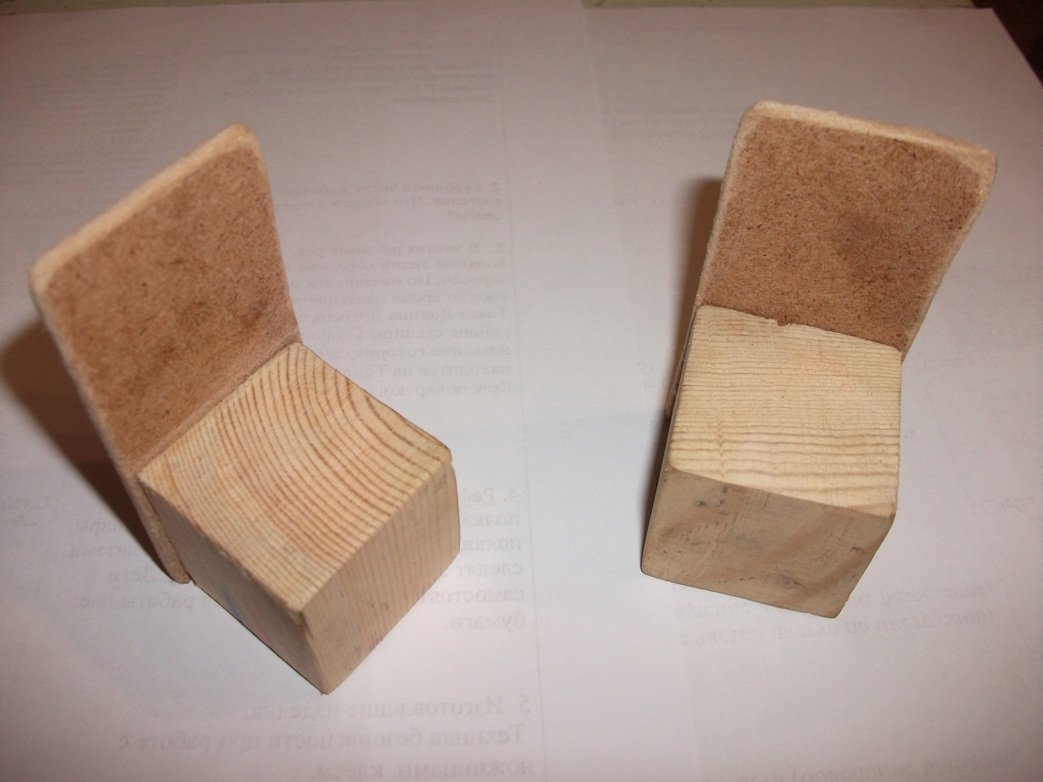 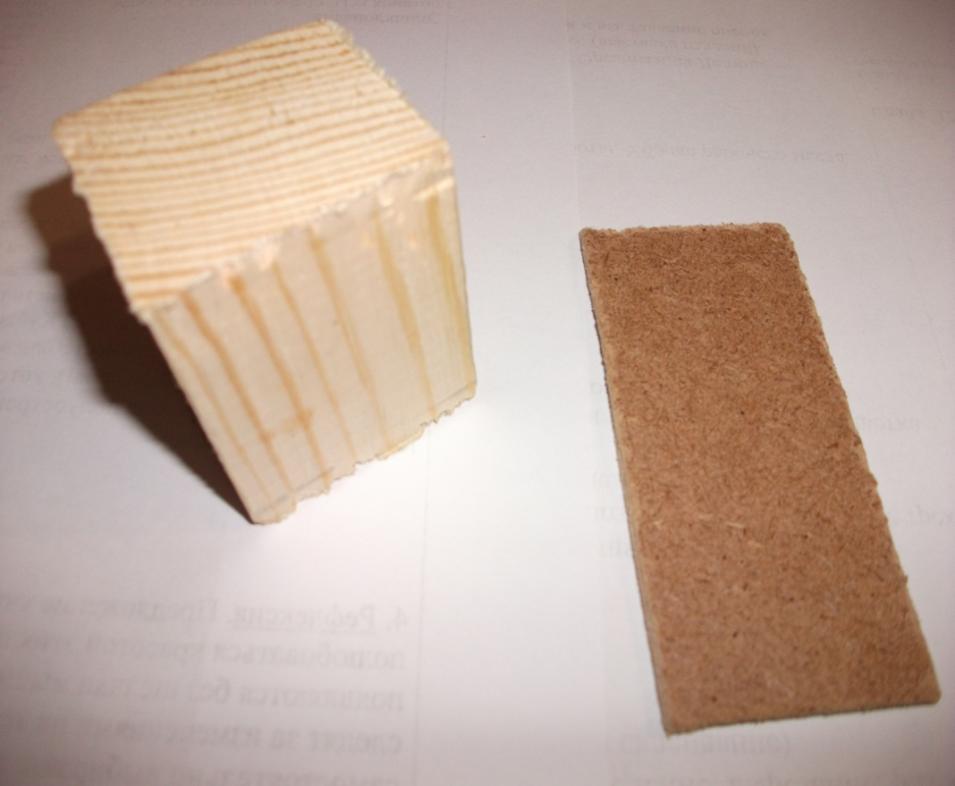 Техника безопасности
Работать молотком с хорошо насаженными и исправленными (без трещин) ручками;
Ударять по головке гвоздя так, чтобы направление удара приходилось точно вдоль стержня;
Не стоять за спиной ученика;
Держать молоток за конец рукоятки.;
При ударах смотреть на шляпку гвоздя.
Спасибо  за  урок!
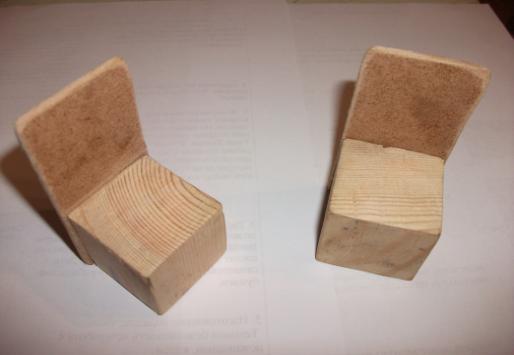